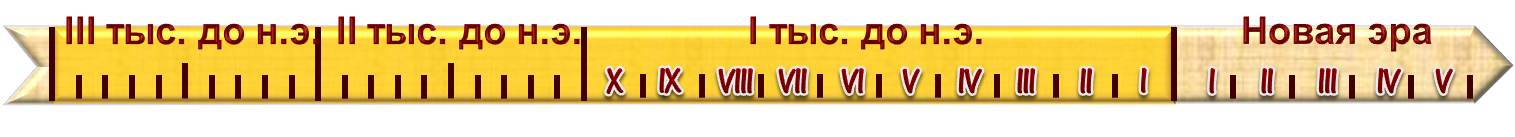 ОБЩИЙ ВЗГЛЯД НА ДРЕВНИЙ ВОСТОК
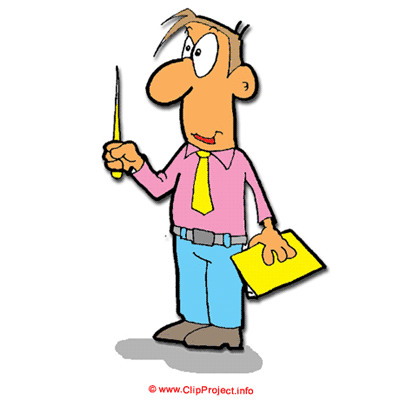 ОПРЕДЕЛЯЕМ ПРОБЛЕМУ
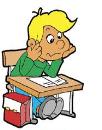 Сколько разных цивилизаций возникло в древности! В них очень легко было запутаться!.. И как их можно ставить рядышком?
И тем не менее все эти цивилизации мы объединяем под одним названием «Древний Восток».
Сравни мнения. Какое наблюдается противоречие? 
Какой возникает вопрос?
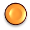 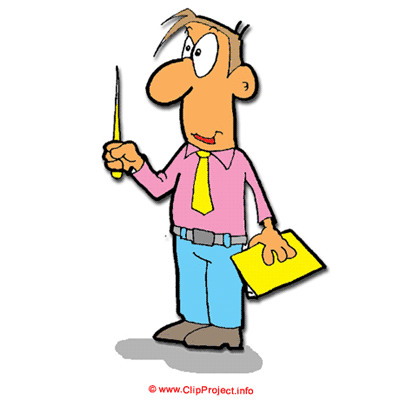 ОПРЕДЕЛЯЕМ ПРОБЛЕМУ
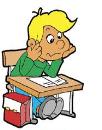 ЧТО БЫЛО ОБЩЕГО В ЦИВИЛИЗАЦИЯХ ДРЕВНЕГО ВОСТОКА, ЕСЛИ КАЖДАЯ ИЗ НИХ ОТЛИЧАЛАСЬ СВОЕОБРАЗИЕМ?
[Speaker Notes: Анимация поставлена на щелчок. Вопрос исчезает, возникает авторская формулировка проблемной ситуации]
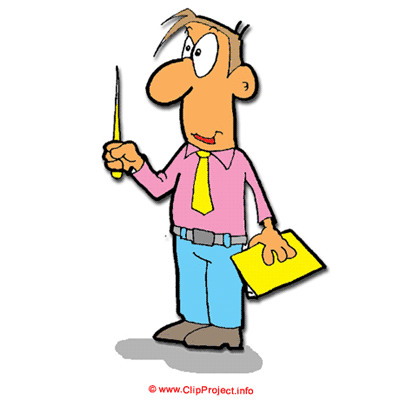 ВСПОМИНАЕМ ТО, ЧТО ЗНАЕМ
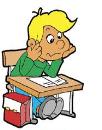 Распредели понятия и термины по цивилизациям Древнего Востока:
города-государства, деспотия, сатрап, раджа, варны, наука астрономия, брахманы, Яхве-Господь, клинопись, Завет, иероглифы, алфавит, пророки, буддизм, конфуцианство, цифры с использованием нуля, мумия, компас, чай, шелк, шахматы, нирвана.
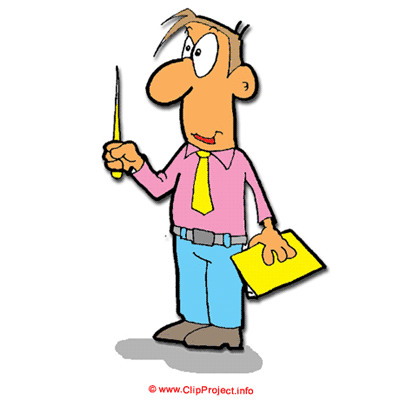 ВСПОМИНАЕМ ТО, ЧТО ЗНАЕМ
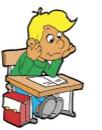 Отметь соответствующими цифрами на ленте времени следующие события: 1 – время создания объединённого египетского царства, 2 – распространение железных орудий в Западной Азии,  3 – переселение ариев в Индию.
[Speaker Notes: Для выполнения задания необходимо воспользоваться встроенными средствами Microsoft  PPT в режиме просмотра (инструмент «ПЕРО»)]
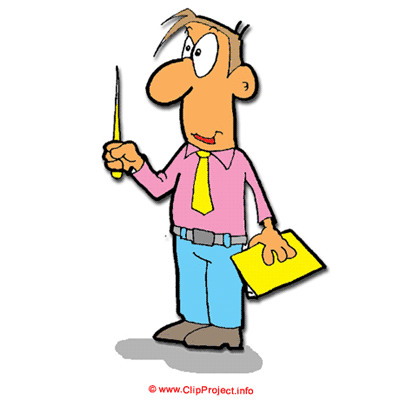 ВСПОМИНАЕМ ТО, ЧТО ЗНАЕМ
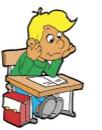 Время правления и законов вавилонского царя Хаммурапи – 1792–1750 гг. до н.э. Сделай соответствующую  отметку 4 на ленте времени.
[Speaker Notes: Для выполнения задания необходимо воспользоваться встроенными средствами Microsoft  PPT в режиме просмотра (инструмент «ПЕРО»)]
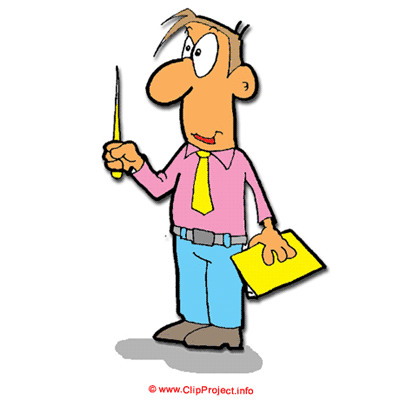 ОТКРЫВАЕМ НОВЫЕ ЗНАНИЯ
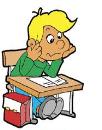 [Speaker Notes: Для выполнения задания необходимо воспользоваться встроенными средствами Microsoft  PPT в режиме просмотра (инструмент «ПЕРО»)]
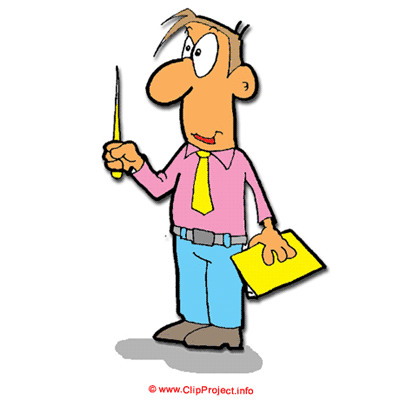 ОТКРЫВАЕМ НОВЫЕ ЗНАНИЯ
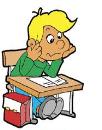 [Speaker Notes: Для выполнения задания необходимо воспользоваться встроенными средствами Microsoft  PPT в режиме просмотра (инструмент «ПЕРО»)]
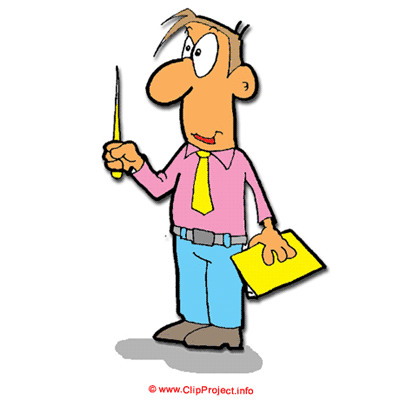 ПРОВЕРЯЕМ НОВЫЕ ЗНАНИЯ
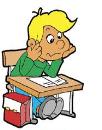 Ситуация. Поездка в летний международный детский лагерь.
В лагерь приглашены дети с Арабского Востока, из Южной и Восточной Азии. В первый же вечер знакомства дети из каждой страны должны подготовить приветствие всем остальным. В своём выступлении нужно показать, какими достижениями культуры других стран пользуются в повседневной жизни у вас в стране.
Роль. Участник команды России.
Задача. Предложить то, что можно отразить в приветствии.
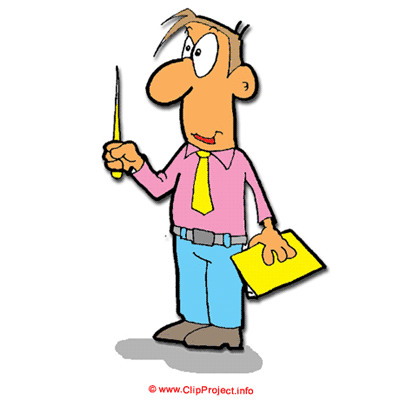 Самооценка в паре.
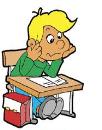 Что я узнал нового?
Какие задания мне удались лучше всего? Какие задания вызвали затруднения? Почему?
Какие умения я применил на уроке?
В каких жизненных ситуациях они мне могут пригодиться?
Решение
 проблемы
Работа с датами
Работа с терминами
Работа с группе